NAME
GENDER
RACE
F
BACKGROUND
F
MOTIVATION
XP
LUCK
F
CLASS
REACTIONS
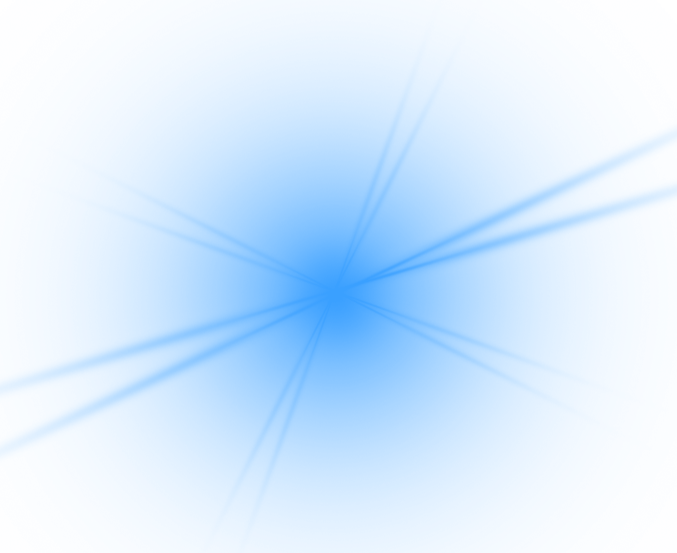 RNG
SHOTS
DMG
TRAITS
WEAPON
SPEED
12
12
2
SHOTGUN
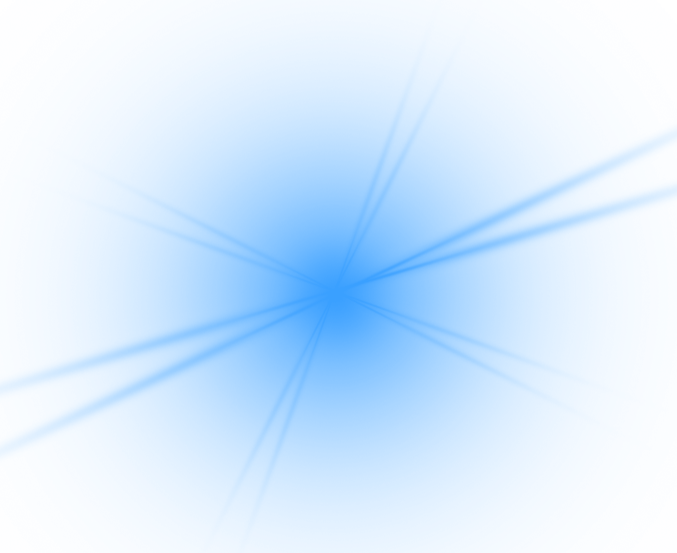 0
0
12
BLADE
COMBAT SKILL
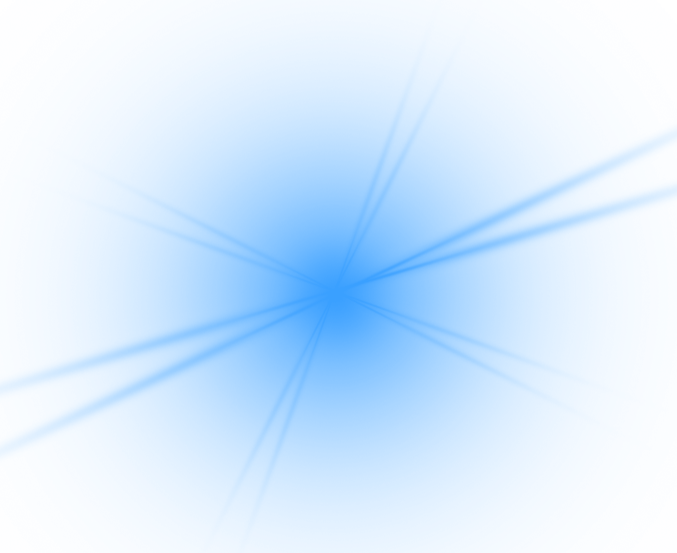 GEAR: 	Insta-wall
	              Steel Boots
TOUGHNESS
SAVVY
[Speaker Notes: 5PH]